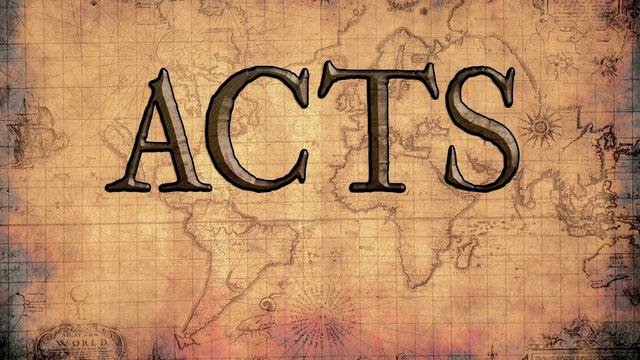 CHAPTER 3 & 4The Conversion Story
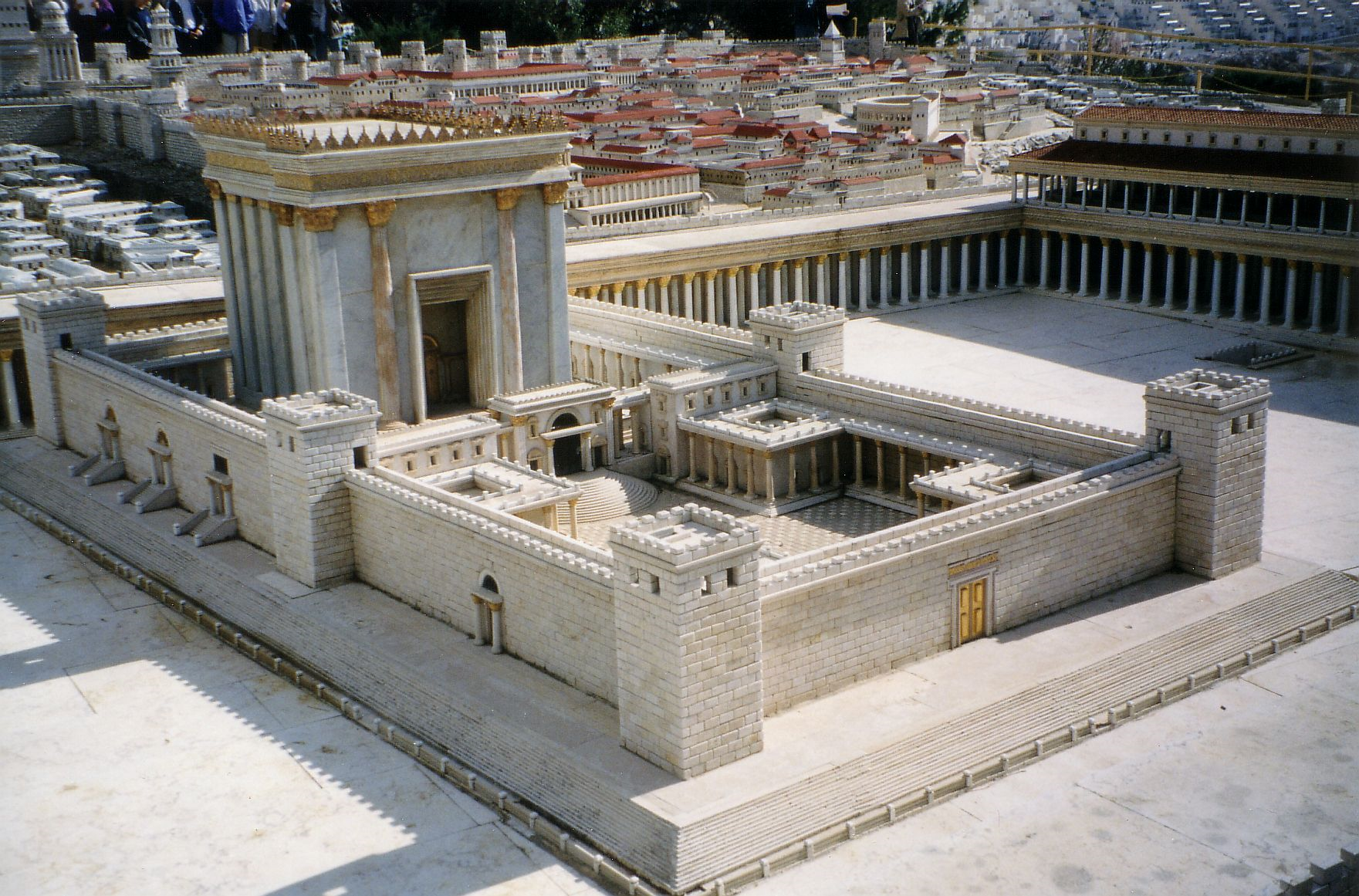 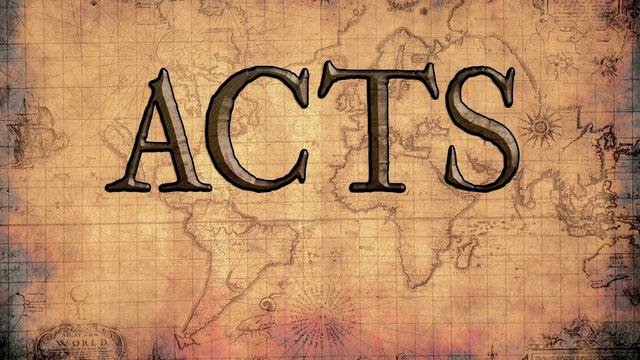 Acts 3:4-6
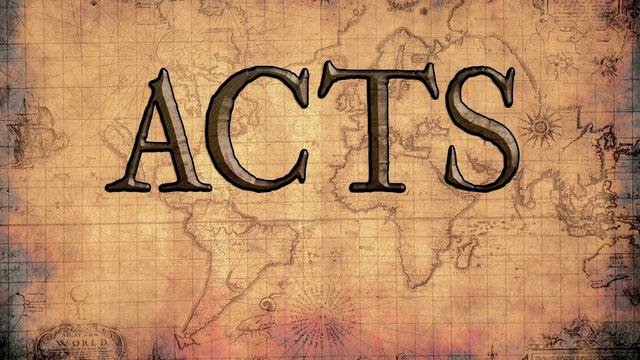 “And Peter, fastening his eyes upon him with John, said, Look on us.  And he gave heed unto them, expecting to receive something of them.

Vs. 6, “Then Peter said, Silver and gold have I none; but such as I have given I thee: In the name of Jesus Christ of Nazareth rise up and walk.”
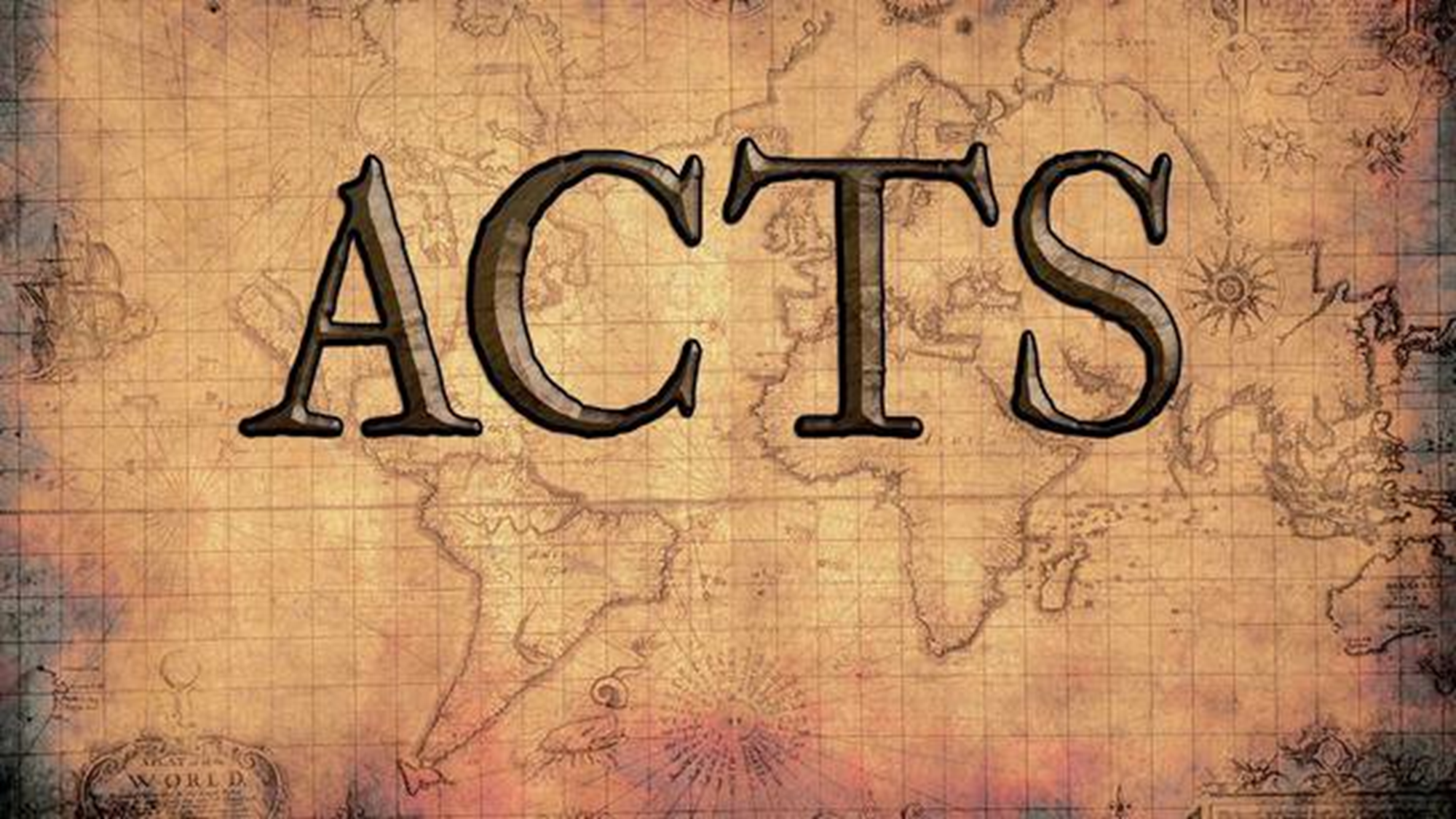 THE FAITH REACTION
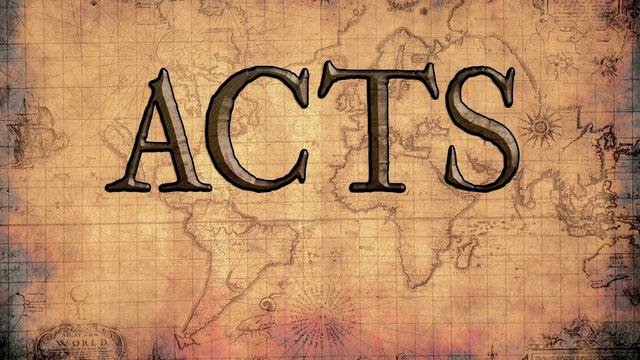 Acts 3:15
Acts 3:19, “Repent ye therefore, and be converted, that your sins may be blotted out, when the times of refreshing shall come from the presence of the Lord;”
The number of believing men was 5,000
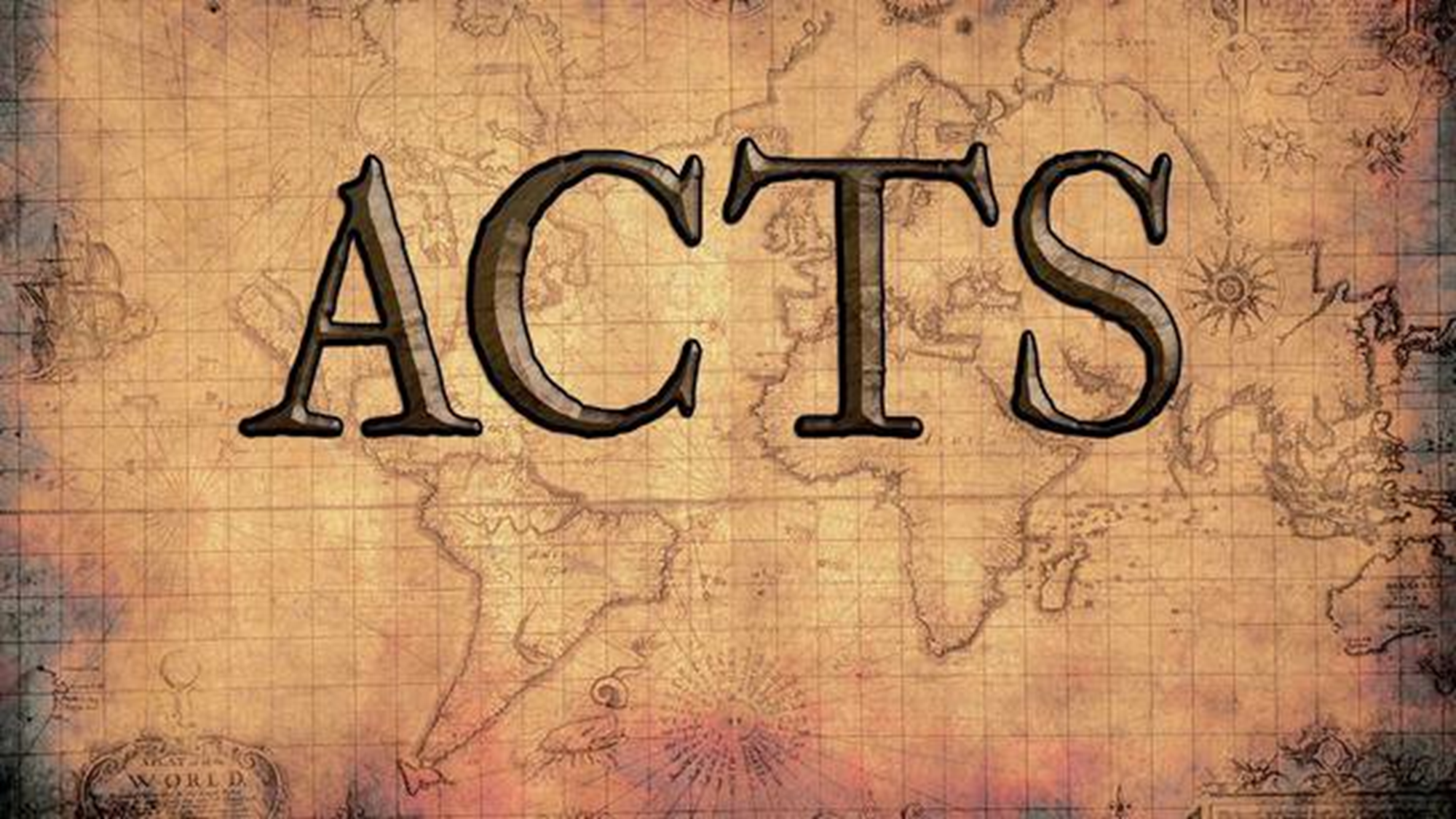 A NEGATIVE REACTION
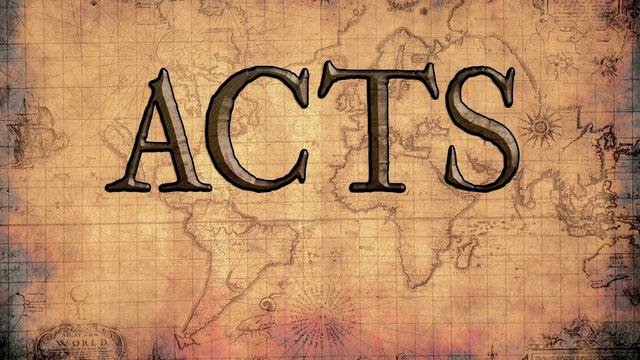 Peter and John were arrested
Their arguments were stellar!  
Prayers for courage to preach the gospel
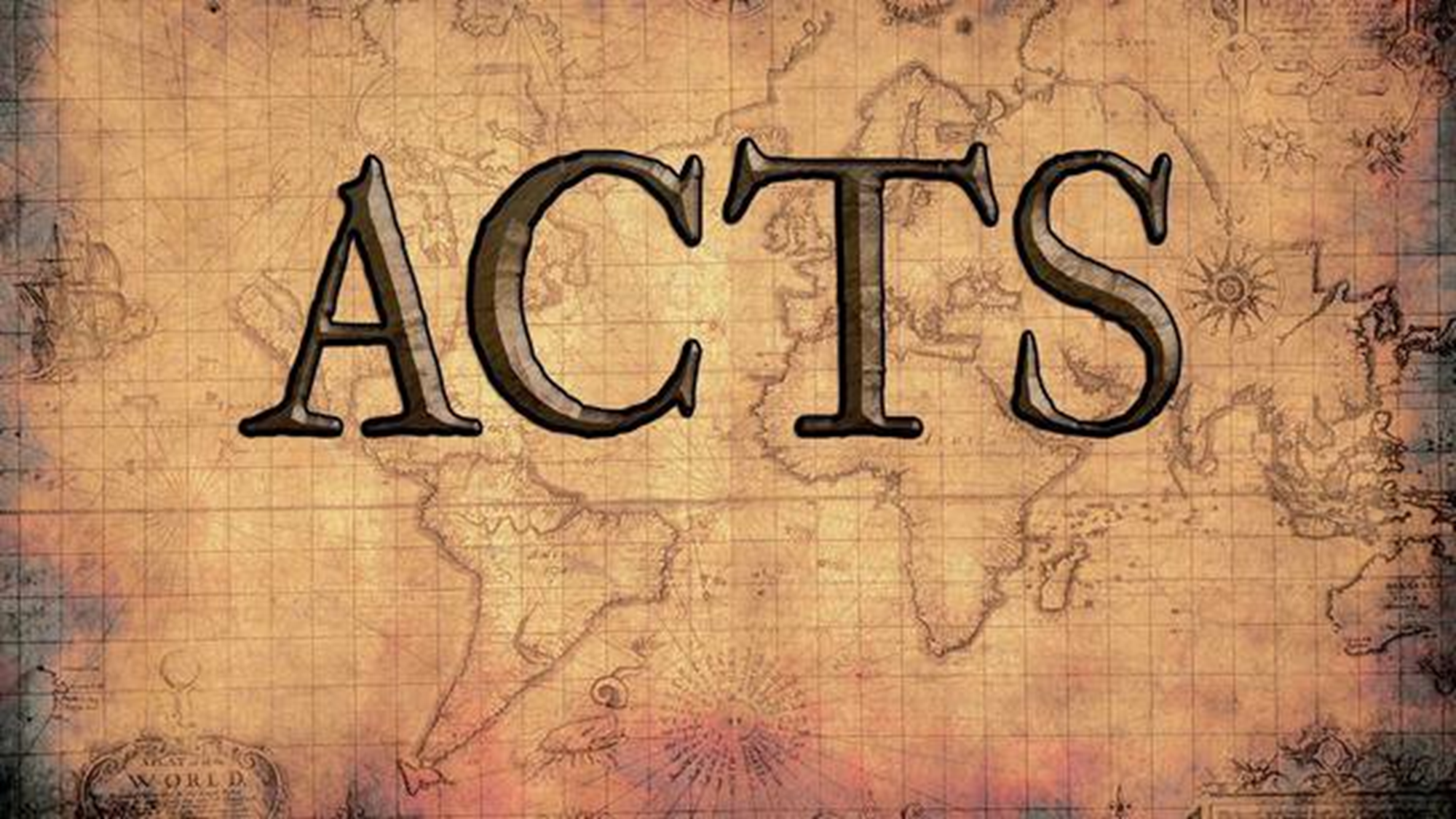 CONSIDER THE FOLLOWING
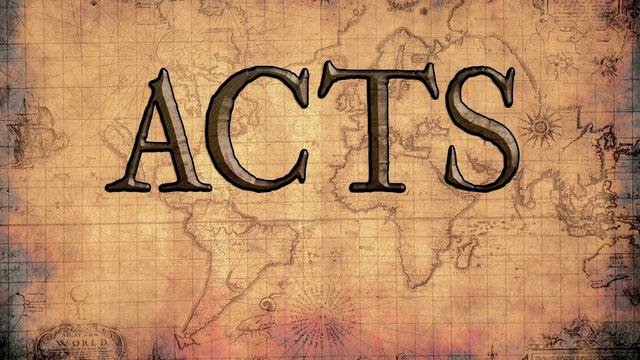 Those in the Temple were spiritually lost
Faith made the crippled man strong
The faith of Peter and John
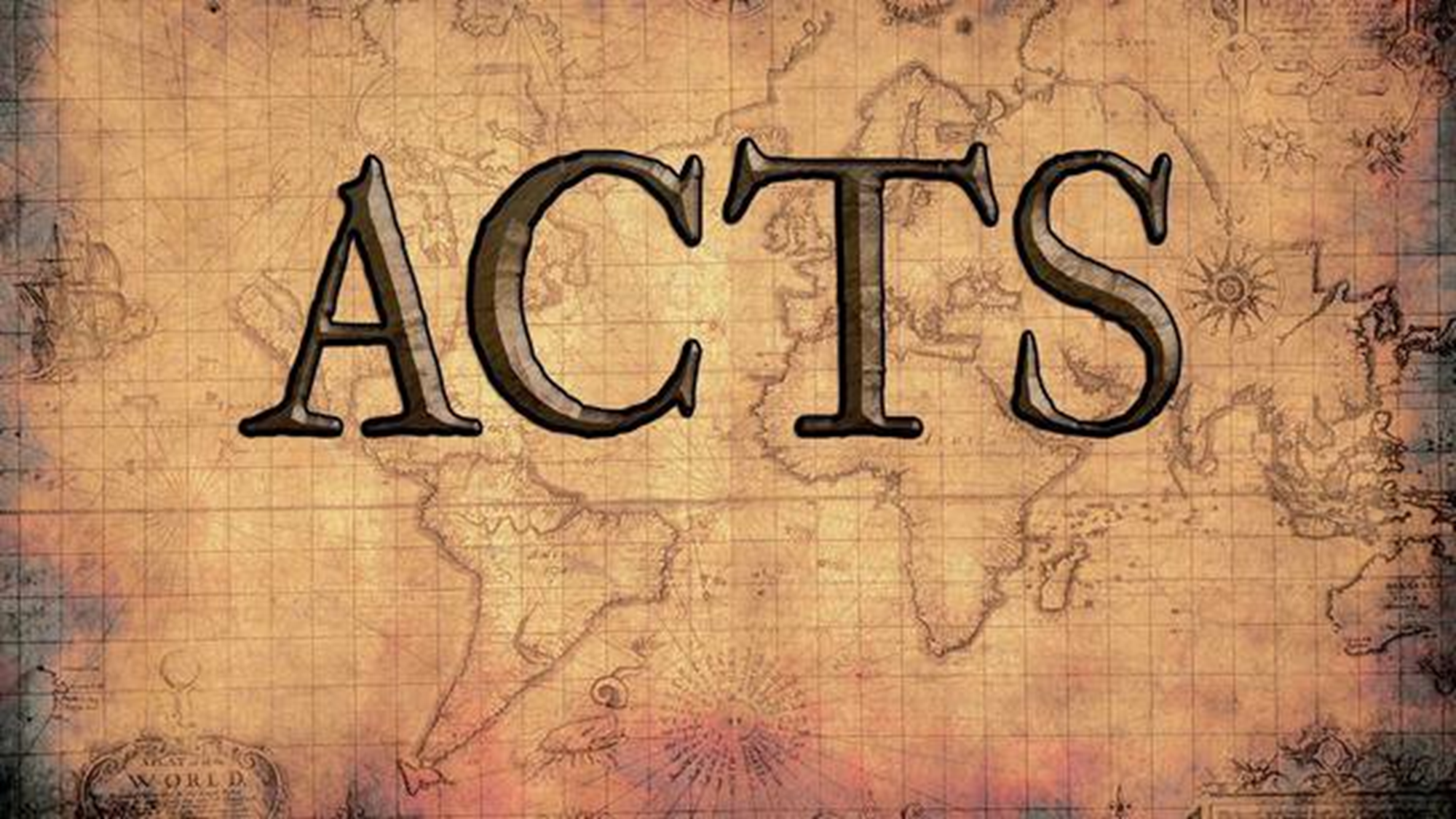 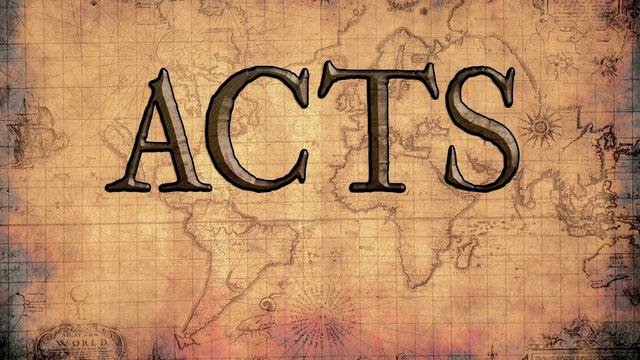 Are You Living The 
Conversion Story Today?
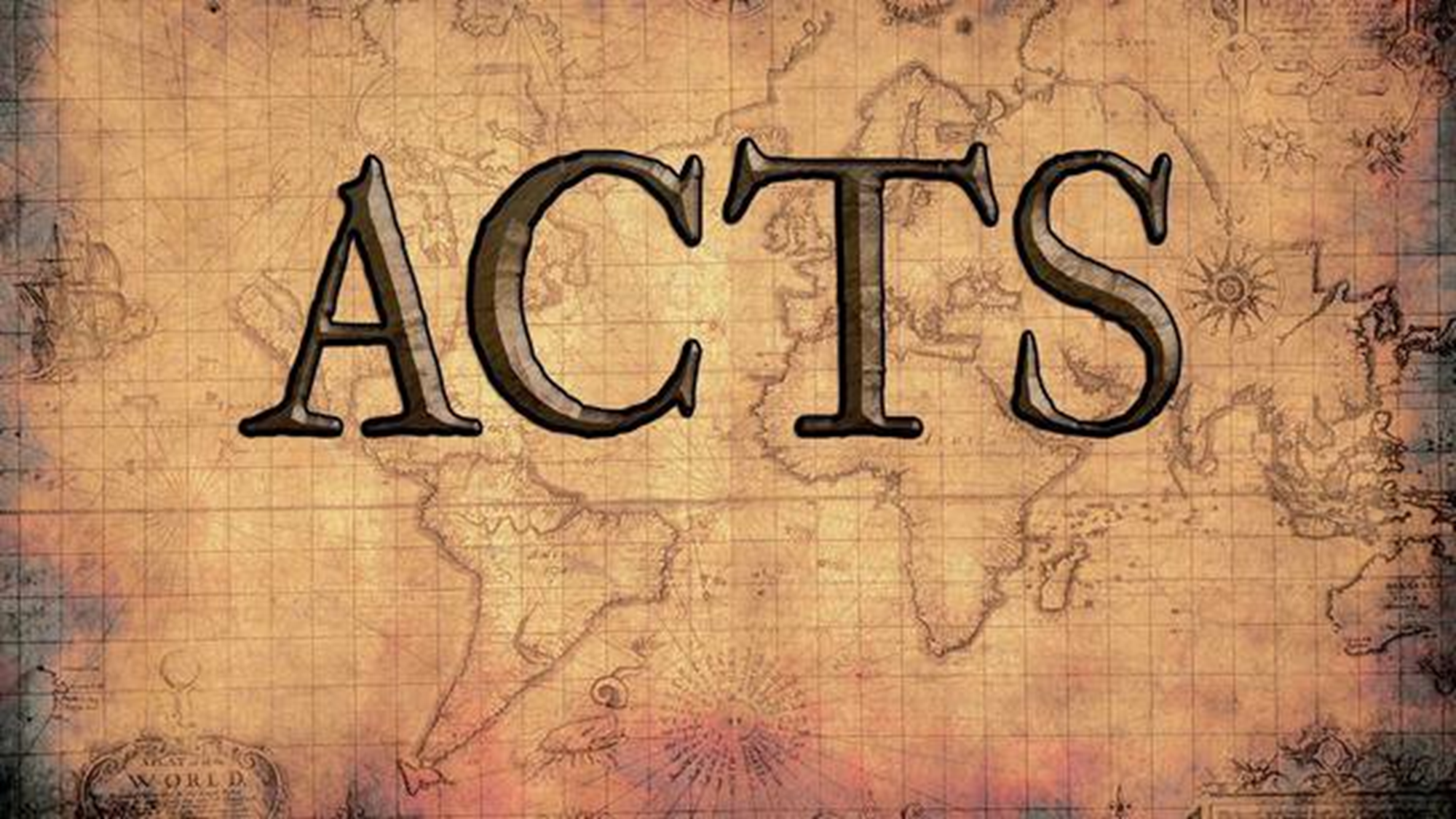